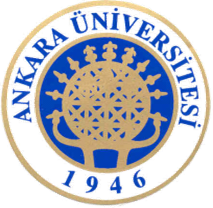 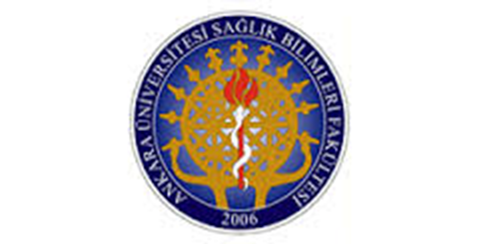 KAYNAŞTIRMA UYGULAMALARINDA DAVRANIŞ YÖNETİMİ
Prof. Dr. Neriman ARAL
Sağlık Bilimleri Fakültesi
Çocuk Gelişimi Bölümü
SUNU AKIŞI
DAVRANIŞ YÖNETİMİ
DAVRANIŞ YÖNETİMİNİN SAĞLANMASI
Prof. Dr. Neriman ARAL-Kaynaştırma Uygulamaları
Kazanımlar
Davranış yönetiminin önemini açıklar.
Davranış yönetiminin aşamalarını sıralar.
İşlevsel değerlendirmeyi analiz eder.
İşlevsel değerlendirmeye yönelik uygulamayı tartışır.
Prof. Dr. Neriman ARAL-Kaynaştırma Uygulamaları
DAVRANIŞ YÖNETİMİ
Davranış yönetimi, güvenli davranış geliştirme ve uygulama, sosyal beceri geliştirme, sosyal kurallara uyum, nezaket, görgü kuralları, problem çözme, öfke ve çatışma yönetimi, empati, iletişim, motivasyon, duygusal zekayı geliştirme, öz bakım becerileri gibi pek çok bileşenden oluşmaktadır. 
Bu bileşenlerin birbiriyle uyum içerisinde olması ve yürütülmesi toplumsal yaşama uyumda etkili  olmaktadır. 
Bu becerilerin ise çok erken yaşlarda kazandırılması gerekmektedir.
Prof. Dr. Neriman ARAL-Kaynaştırma Uygulamaları
DAVRANIŞ PROBLEMLERİ
Davranış yönetiminde önemli bir yer tutan davranış problemleri, çocukların eğitim ortamlarında etkili işlev görmelerine engel olan, kendilerine ya da akranlarına zarar verebilen, yeni beceriler öğrenmesini, var olan becerileri kullanmasını engelleyen, sosyal etkileşimlerini olumsuz etkileyen davranışlardır.
Sınıf ortamında gerçekleşen davranış problemleri uygun olmayan davranış problemleri ile yetersiz çalışma becerileri kapsamında ele alınmaktadır.
Prof. Dr. Neriman ARAL-Kaynaştırma Uygulamaları
DAVRANIŞ PROBLEMLERİ
Sınıfta Uygun Olmayan Davranış Problemlerine; 
Sınıfta konuşma, 
Kavga etme, 
Bağırma, 
Tartışma,
Sıradan kalkarak sınıfta dolaşma, 
Küfür etme ve 
Utangaç davranışlar
Sınıfta Yetersiz Çalışma Becerilerine; 
Ödevlerini tamamlamama, 
Dikkat dağınıklığı, 
Yönergelere uymama, 
Dersleri dinlememe
davranışlar girmektedir
Prof. Dr. Neriman ARAL-Kaynaştırma Uygulamaları
DAVRANIŞ PROBLEMLERİ
Problem davranışlar;sadece özel gereksinimli çocuklara  özgü değildir, her çocukta görülebilir. Ancak özel gereksinimli çocuklarda davranış problemleri daha fazla görülebilir. Özel gereksinimli çocuklarda davranış problemlerinin görülmesinin altında yatan  bir çok neden vardır. Bu nedenler; 
Özel Gereksinimli Çocukların Gelişimsel Özellikleri, 
Eğitim Programı Ve Materyallerin Uygun Olmaması, 
Özel gereksinimli çocuklara yönelik olumsuz tutum ve ön yargılı davranışlardır (Aral, 2011; Girmen vd., 2006; Sucuoğlu, 2006).
Prof. Dr. Neriman ARAL-Kaynaştırma Uygulamaları
Davranış Yönetiminin Sağlanması
Prof. Dr. Neriman ARAL-Kaynaştırma Uygulamaları
Davranış Yönetiminin Sağlanması
Bunun İçin Eğitimci;
Prof. Dr. Neriman ARAL-Kaynaştırma Uygulamaları
Problem Davranışın Belirlenmesinde;
belirlenmesi gerekmektedir (Batu, 2007; Sucuoğlu, 2006).
Prof. Dr. Neriman ARAL-Kaynaştırma Uygulamaları
Problem Davranışların Gözlenerek Kayıt Edilmesi
Problem davranışlara en etkili müdahalenin yapılabilmesi, müdahalenin etkisinin belirlenmesi için davranış hakkında bilgi toplamak gerekir
Davranış yönetimini sağlamada;
Problem davranışların gözlenmesi, 
Bu gözlemin yapılacağı uygun tekniğin belirlenmesi, 
Problem davranışın görülme sıklığı, sayısı ve süresi açısından incelenmesi önemlidir.
Prof. Dr. Neriman ARAL-Kaynaştırma Uygulamaları
Problem Davranışların Gözlenerek Kayıt Edilmesi
Problem davranışların ne kadar sürede ve hangi aralıklarla ortaya çıktığı, 
Problem davranışların şiddeti ve davranış ortaya çıktığında içinde bulunulan durum kaydedilmelidir. 
Problem davranışta ortam önemli bir etken olabileceğinden çevresel değişkenler mutlaka belirlenmelidir (Aral, 2011; Batu, 2007; Sucuoğlu, 2006).
Prof. Dr. Neriman ARAL-Kaynaştırma Uygulamaları
Gözlem Kayıt Teknikleri  Sıklık/Olay Kaydı
Ölçülebilir gözlenebilir davranışlar kayıt edilir.
Çok sık çıkan davranışları kayıt etmek güç olabilir.
Davranışın süresi farklılaşıyorsa süre de ölçülebilir.
Davranış kaç kez ortaya çıktı kayıt edilmelidir.
Prof. Dr. Neriman ARAL-Kaynaştırma Uygulamaları
Gözlem Kayıt Teknikleri  Süre Kaydı
Sürekliliği olan davranışlar için kullanılır.
Süreyle birlikte sıkılığın değerlendirilmesine de olanak verir.
Prof. Dr. Neriman ARAL-Kaynaştırma Uygulamaları
Gözlem Kayıt Teknikleri  Bekleme Süresi Kaydı
Bir çocuğun bir davranışı yapması istendikten ne kadar sonra o davranışı yapmaya başladığının ölçülmesidir
Sıkılık, süre ve bekleme süresi kaydı kesin kayıt teknikleridir.
Prof. Dr. Neriman ARAL-Kaynaştırma Uygulamaları
Gözlem Kayıt Teknikleri  Aralık Kaydı
Problem davranışın gözleneceği zaman aralığı belirlenip gözlem süresi eşit aralıklara bölünür.
Eşit aralıklara bölünen süre 30 sn.’yi geçmemelidir.
Prof. Dr. Neriman ARAL-Kaynaştırma Uygulamaları
Gözlem Kayıt Teknikleri  Zaman Örneklemesi
Sık çıkan ve uzun süren davranışlar için kullanılır.
Gözlem süresi önceden belirlenmiş eşit aralıklara bölünür.
Aralık kaydından farkı, aralıklar saniye ile değil dakika ile belirlenir.
Aralık kaydı ve zaman örneklemesi yaklaşık kayıt tekniklerindendir.
Prof. Dr. Neriman ARAL-Kaynaştırma Uygulamaları
Gözlem Kayıt Teknikleri Anektod Kaydı
Amaç öğretim sırasında ortamda sergilenen problem davranışın tanımı ve özelliklerinin ayrıntılı olarak açıklanmasıdır.
Önceden belirlenen gözlem süresinde, ortamda geçen her türlü olayın kayıt edilmesi 
Problem davranışın sebebinin belirlenmesinde kullanılır.
Prof. Dr. Neriman ARAL-Kaynaştırma Uygulamaları
Problem Davranışların Kontrol Edilmesi
Problem davranışların kontrol edilmesinde;
 Davranışın ortaya çıkmadan önlenmesi önemlidir. 
Ancak problem davranışın varlığında da davranış problemini  azaltmaya yönelik birtakım tekniklerin kullanılması gereklidir.
Prof. Dr. Neriman ARAL-Kaynaştırma Uygulamaları
Problem Davranış Ortaya Çıkmadan Önleme
Kaynaştırma uygulamalarında en sık karşılaşılan problemlerden biri, davranış problemlerinin oluşması ve bu sorunlarla sınıf yönetiminin kaybedilmesidir. 
Bu tip bir durumun ortaya çıkmaması için öğretmenin sınıf kurallarını en başta belirlemesi, bu kuralların belirlenmesinde çocukların istek ve ihtiyaçlarını dikkate alması, kuralları çocuklara açıklaması ve anladıklarından emin olması gerekmektedir.
Prof. Dr. Neriman ARAL-Kaynaştırma Uygulamaları
Problem Davranış Ortaya Çıkmadan Önleme
Sınıf kurallarını belirlemenin yanında öğretmenin sınıf ortamını düzenlemesi ve olumlu yönde davranış sergileyen çocukları ödüllendirmesi de oldukça önemlidir (Batu, 2007; Girmen vd., 2006; Sucuoğlu, 2006). 
Sınıf kurallarının çocuklara açıklanmasında kesin, gözlenebilir, ölçülebilir, net ifadelerin kullanılması oldukça önemlidir.
Prof. Dr. Neriman ARAL-Kaynaştırma Uygulamaları
Problem Davranış Ortaya Çıkmadan Önleme
Etkinlikler arasında geçişler bir anda olmamalı, çocukların etkinliği tamamlayıp, diğer etkinliğe kendilerini hazırlayabilmeleri açısından yumuşak geçişler tercih edilmelidir
Tüm bunların yanında şunlara da dikkat etmek gerekir (Aral, 2011; Batu, 2007; Girli, 2004; Sucuoğlu, 2006):
Prof. Dr. Neriman ARAL-Kaynaştırma Uygulamaları
Problem Davranış Ortaya Çıkmadan Önlemede 
Dikkat Edilmesi Gerekenler
Prof. Dr. Neriman ARAL-Kaynaştırma Uygulamaları
Problem Davranışları Azaltmaya Yönelik Teknikler
Problem davranışların azaltılmasında, 
Özel gereksinimli çocukların gelişimsel özellikleri dikkate alınarak hangi davranışların düzeltilmesi gerektiğine karar verilmelidir. 
Problem davranış çocuk yeni bir sosyal beceri öğrendiğinde ya da çocuğun gelişiminde yaşanan bir durumda ortaya çıkıyorsa hoş görülebilir.
Prof. Dr. Neriman ARAL-Kaynaştırma Uygulamaları
Problem Davranışları Azaltmaya Yönelik Teknikler
Problem davranışların ortadan kaldırılmasında birtakım teknikler kullanılmaktadır(Aral, 2011; Batu, 2007; Batu ve Kırcaali- İftar, 2005). Bunlar
İşlevsel Değerlendirme 
Pekiştirme
Sönme
Ayrımlı Pekiştirme
Dönüştürülebilir Sembol Pekiştirme
Tepkinin Bedeli
Mola
Davranış Sözleşmesi
Ceza
Prof. Dr. Neriman ARAL-Kaynaştırma Uygulamaları
İşlevsel Değerlendirme
Öğretmen uygun olmayan davranışın ne olduğunu nerede, nasıl, ne zaman meydana geldiğini, bu davranışı yapmakla çocuğun neleri kazandığını anlar.
Bu teknikle amaçlanan çocukların haklarını koruma, okulda güven ve disiplin sağlamaktır.
Bu teknik ciddi davranış sorunları yaşayan ya da özel gereksinime sahip olan tüm çocuklar için kullanılabilen bir tekniktir.
İşlevsel değerlendirme birtakım aşamalardan oluşmaktadır.
Prof. Dr. Neriman ARAL-Kaynaştırma Uygulamaları
İşlevsel Değerlendirme
Prof. Dr. Neriman ARAL-Kaynaştırma Uygulamaları
İşlevsel Değerlendirme
Denence geliştirildikten sonra uygun davranışları geliştirerek problem davranışları ortadan kaldırmak için, davranışa zemin hazırlayan, davranış sonrası uyaranları düzenleyen, değiştiren ya da ortadan kalkmasına yardımcı olan davranış değiştirme planı oluşturulur.
Prof. Dr. Neriman ARAL-Kaynaştırma Uygulamaları
İşlevsel Değerlendirme
Davranışsal değiştirme planı işlevsel değerlendirme sonuçlarına bağlı olarak, uygun ve problem davranış yerine konulacak alternatif davranışların öğretilmeye, davranışa neden olan uyaran ya da bu uyaranların öncüllerini önlemeye, problem davranışların ortaya çıkmasına neden olan çevresel düzenlemelerin yapılmasına yönelik olarak hazırlanır.
Prof. Dr. Neriman ARAL-Kaynaştırma Uygulamaları
İşlevsel Değerlendirme
Prof. Dr. Neriman ARAL-Kaynaştırma Uygulamaları
Pekiştirme
Pekiştirme, olumlu davranışın kazanılma sürecinde oldukça önemlidir. 
Olumlu ve olumsuz pekiştirme olarak ikiye ayrılmaktadır.
Verilen bu ödül ya da ortama eklenen ve hoşa giden uyarıcı pekiştireç olarak isimlendirilmektedir
Olumlu pekiştirmede, ortama hoşa giden bir uyarıcı eklenmektedir.
Prof. Dr. Neriman ARAL-Kaynaştırma Uygulamaları
Pekiştirme
Olumsuz pekiştirmede ise, davranış yapıldıktan sonra çocuğu rahatsız eden uyaranın ortadan kaldırması ya da bu durumun ortaya çıkmasına neden olan uyaranların ortadan kaldırılmasıdır
Burada ortamdan çekilen pekiştireç itici uyaran olarak adlandırılır.
 İtici uyaranın ortaya çıkmasını önleyen davranışlar ise kaçınma davranışı olarak ifade edilmektedir.
Prof. Dr. Neriman ARAL-Kaynaştırma Uygulamaları
Sönme
Çocuğun kendine ya da başkasına zarar verme durumunun olmadığı zamanlarda bu teknik kullanılır. 
Bu teknikte olumsuz davranış görmezden gelinir. 
Böylece ilk başta artan olumsuz davranışla ilgilenilmediği için zamanla azalarak kaybolur.
Prof. Dr. Neriman ARAL-Kaynaştırma Uygulamaları
Ayrımlı Pekiştirme
Burada olumlu davranışın artmasına yardımcı olacak bir uyaran verilir. 
Ancak aynı zamanda istenmeyen davranış görmezden gelinir. 
Böylece pekiştirme ve sönme birlikte ve dönüşümlü olarak kullanılarak problem davranış önlenmiş olur.
Prof. Dr. Neriman ARAL-Kaynaştırma Uygulamaları
Dönüştürülebilir Sembol Pekiştirme
İstenmeyen davranışların önlenmesinde sınıfta da kullanılabilen bu teknik bireysel ya da grup olarak kullanılabilir. 
Bu teknikte eğitimci;
Hangi davranışlara ödül verileceğini, 
Ödülde kullanılacak sembolleri, 
Hangi davranışlar karşısında kaç sembolün kazanılabileceğini, 
Değiştirmede hangi ödüllerin kullanılacağını, 
Hangi ödüle kaç puan verilebileceğini ve 
Dönüşümün ne zaman yapılabileceğini belirleyerek çocuklara bilgi verilmelidir.
Prof. Dr. Neriman ARAL-Kaynaştırma Uygulamaları
Tepkinin Bedeli
Çocuğun daha önce kazanmış olduğu sembol ya da ödüllerin olumsuz davranışta bulunduğunda elinden alınmasıdır. 
Bu teknik, pekiştirmenin kullanılmasını gerektirmektedir.
Prof. Dr. Neriman ARAL-Kaynaştırma Uygulamaları
Mola
Çocuğun problem davranışları sonucunda, ayrı bir yerde bulundurulmasıdır. 
Mola yöntemini uygularken çocuğun gruptan ayrıldığında vereceği tepki, yaşı, gelişim özellikleri dikkate alınmalı, mola süresi ve yerine bu kriterlere göre karar verilmelidir.
Prof. Dr. Neriman ARAL-Kaynaştırma Uygulamaları
Davranış Sözleşmesi
Bu teknik okuma- yazma bilen çocuklarda öğretmen- çocuk arasında imzalanarak uygulanan, hem çocuğun hem de öğretmenin isteklerini göz önüne alan bir tekniktir. 
Çocuk sözleşmeye uygun davrandıkça sözleşmede değişiklikler yapılabilmektedir.
Prof. Dr. Neriman ARAL-Kaynaştırma Uygulamaları
Ceza
Bu teknik çok fazla önerilen bir teknik olmamakla birlikte, problem davranışları o anda ortadan kaldırmaktadır.
Prof. Dr. Neriman ARAL-Kaynaştırma Uygulamaları
Uygulanan Programın İzlenmesi
Eğitimci uygulamış olduğu programı değerlendirmeli, hangi yöntemlerle problemin çözülebileceğini, hangi tekniğin etkili olduğunu ya da nerede başarısız olunduğunu değerlendirmelidir (Sucuoğlu, 2006).
Prof. Dr. Neriman ARAL-Kaynaştırma Uygulamaları
Kaynaklar
Aral, N. (2011). Okul öncesi eğitimde kaynaştırma. İstanbul: Morpa Yayınları. 
Batu, S. (2007). Kaynaştırma uygulamalarında davranış yönetimi. S. Eripek (Ed.). İlköğretimde kaynaştırma. İçinde (s. 201-220). Eskişehir: Anadolu Üniversitesi Yayınları. 
Batu, S. ve Kırcaali- İftar, G. (2005). Kaynaştırma. Ankara: Kök Yayınları. 
Girli, A. (2004). Otizm ve kaynaştırma eğitimi, öğretmenler ve aileler için rehber. İzmir: Işık Özel Eğitim Yayınları. 
Girmen, P., Anılan, H., Şentürk, İ. ve Öztürk A: (2006). Sınıf öğretmenlerinin istenmeyen öğrenci davranışlarına gösterdikleri tepkiler. Sosyal Bilimler Dergisi, 15, 235-241. 
Sucuoğlu, B. (2006). Sınıfta davranış kontrolü. B. Sucuoğlu ve T. Kargın (Eds.). İlköğretimde kaynaştırma uygulamaları. İçinde (s. 339-364). İstanbul: Morpa Yayınları.
Prof. Dr. Neriman ARAL-Kaynaştırma Uygulamaları
Prof. Dr. Neriman ARAL-Kaynaştırma Uygulamaları